Ferienlager 2025
Infoabend
Wer sind wir?

Was ist das Ferienlager?

Wo geht´s hin?

Allgemeine Infos

Anmeldung
<Foliennummer>
Wer sind wir?
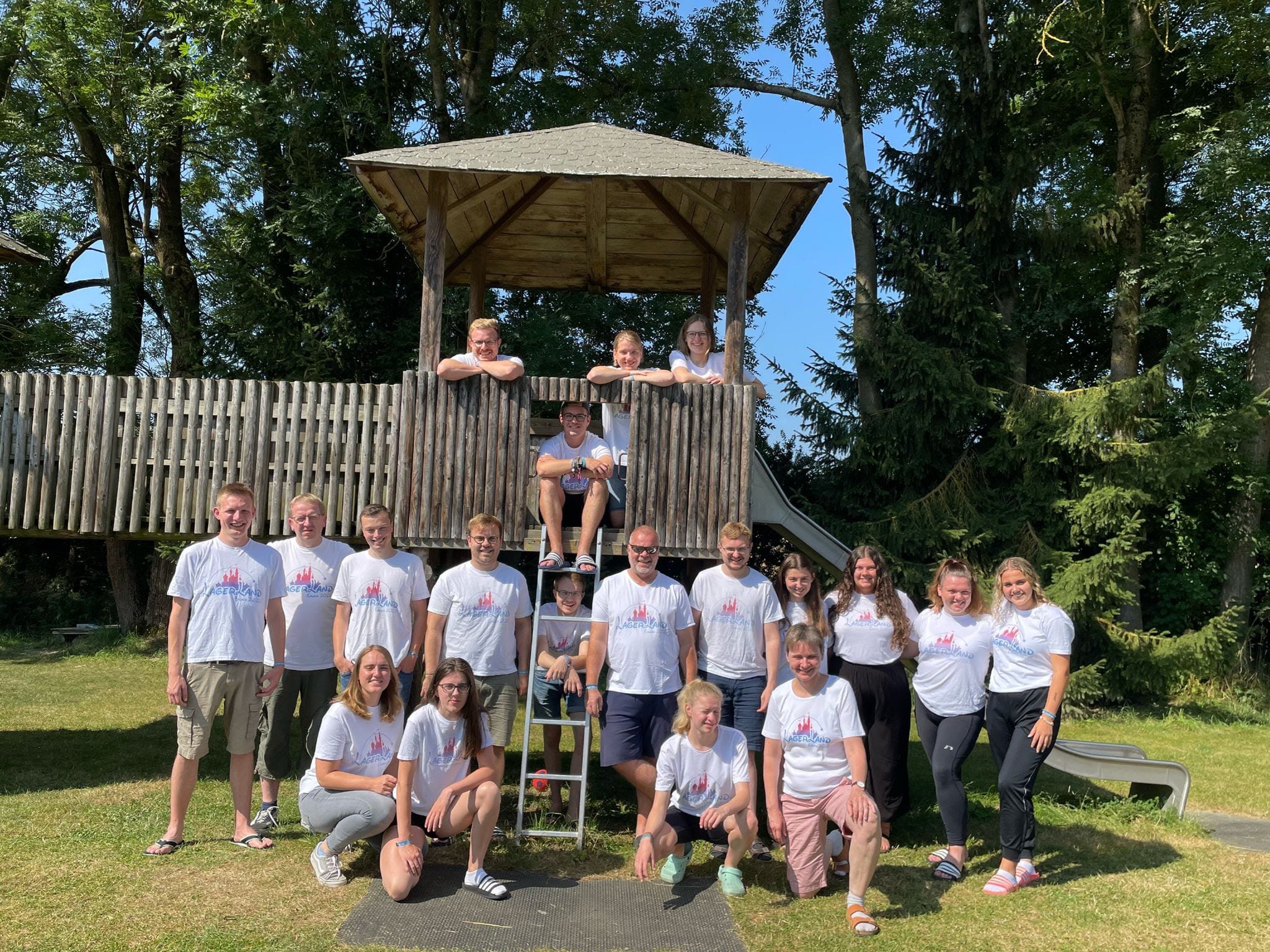 21 junge Menschen (16-26 Jahre)

Treffen uns regelmäßig zur 
    Vorbereitung

Gemeinsam mit den Teilnehmenden zwei tolle Wochen haben
<Foliennummer>
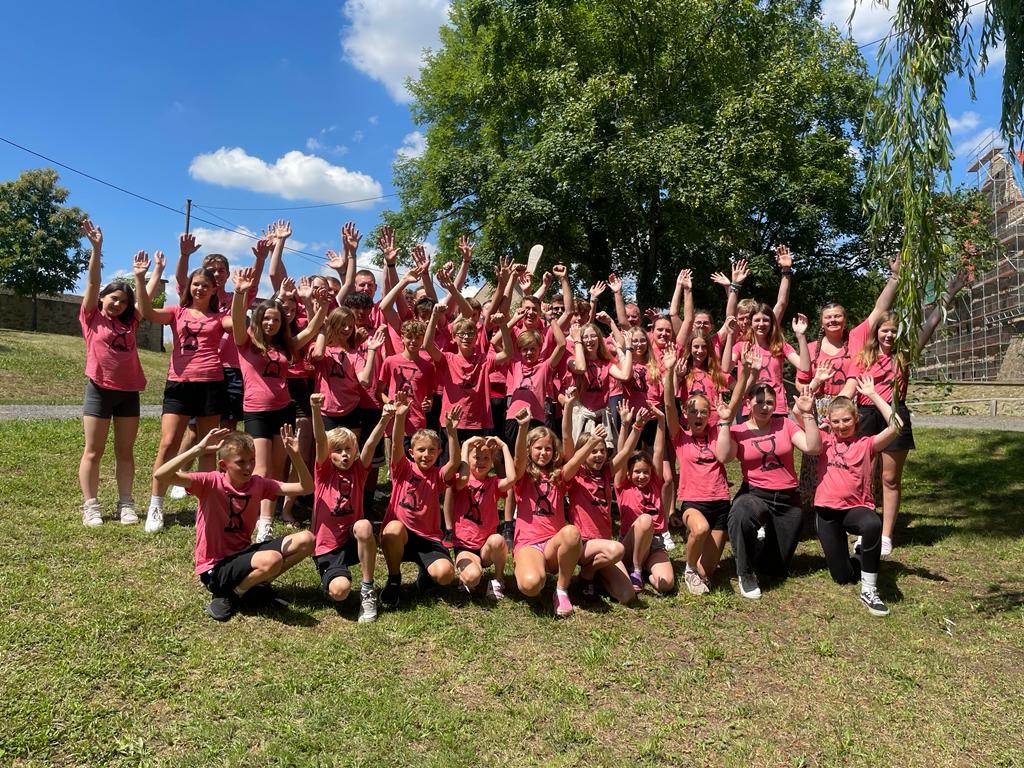 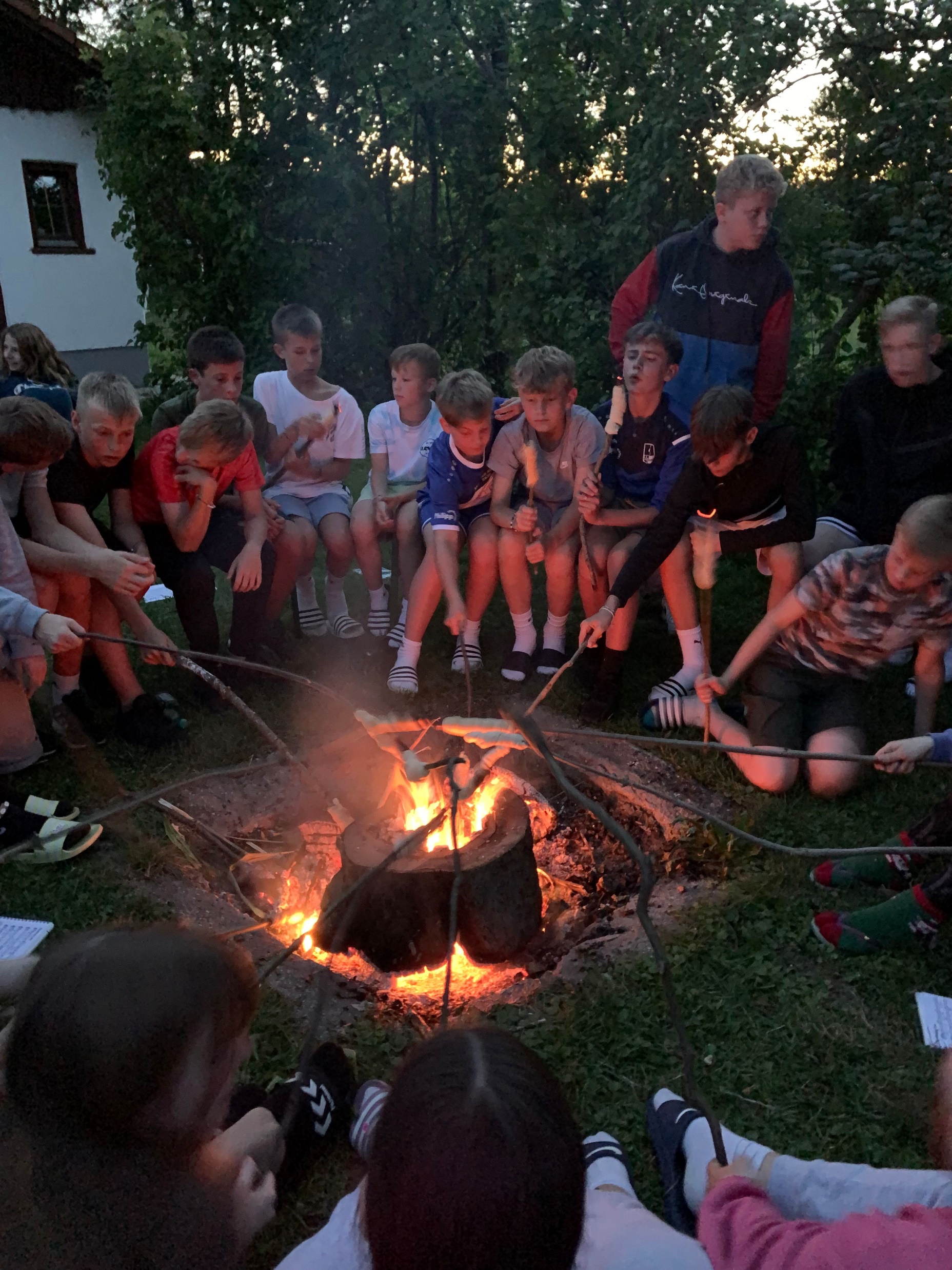 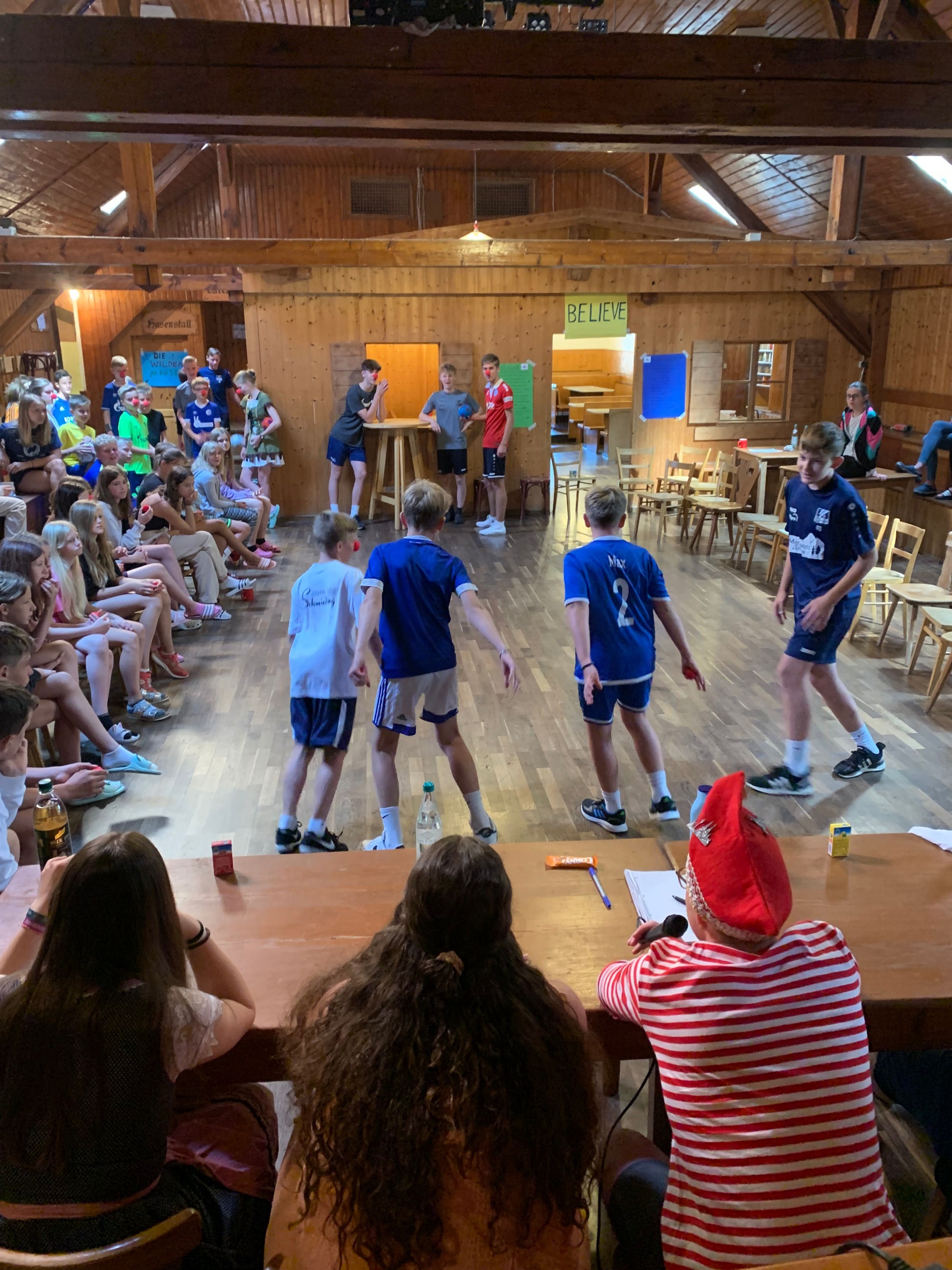 Was ist das Ferienlager?
Wie sieht ein typischer Tag im Ferienlager aus?
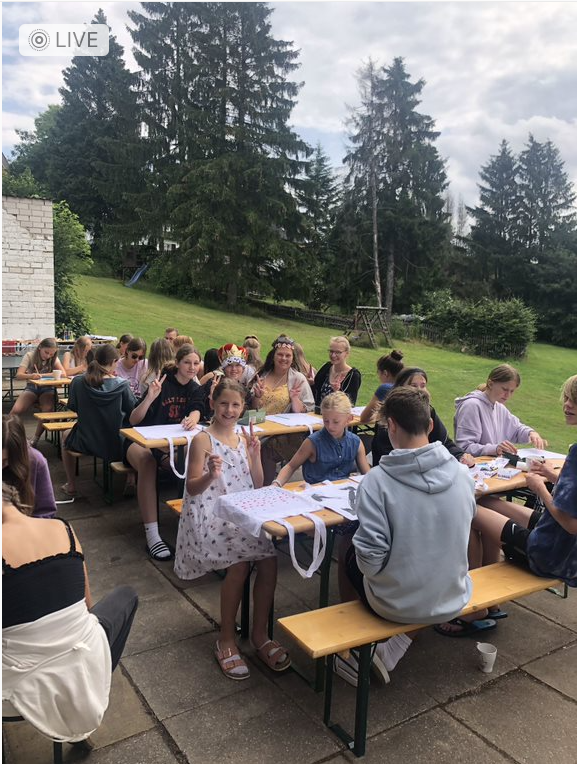 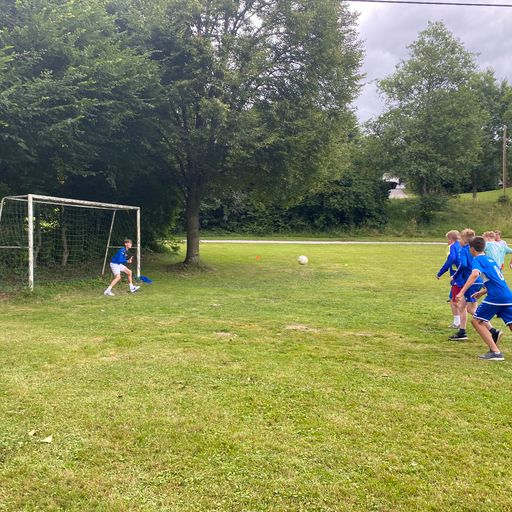 8:30		Wecken

9:15		Einstieg

9:20		Frühstück

10:30		Morgenprogramm
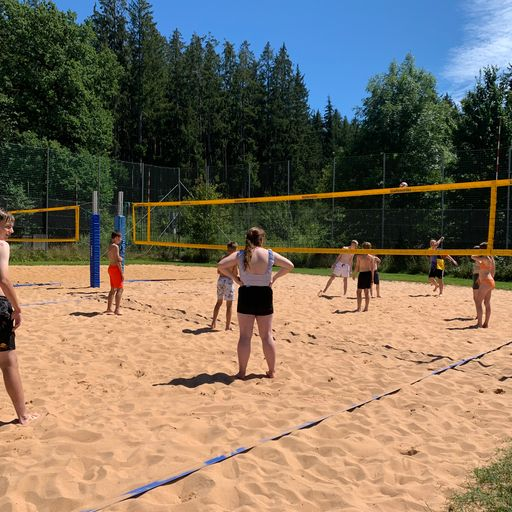 <Foliennummer>
Wie sieht ein typischer Tag im Ferienlager aus?
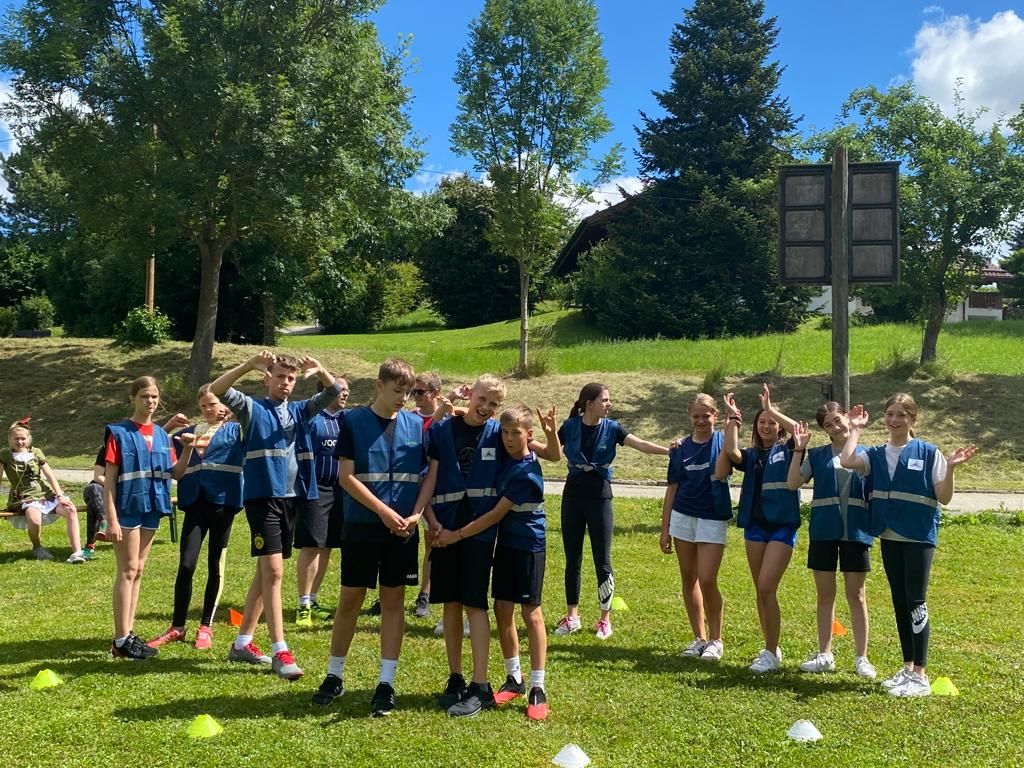 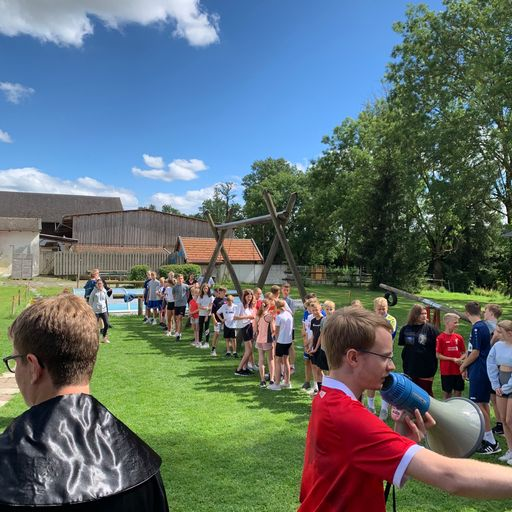 13:00 		Mittagessen

14:00		Küchendienst und Klodienst
 
15:00		Kuchen

15:30		Nachmittagsprogramm
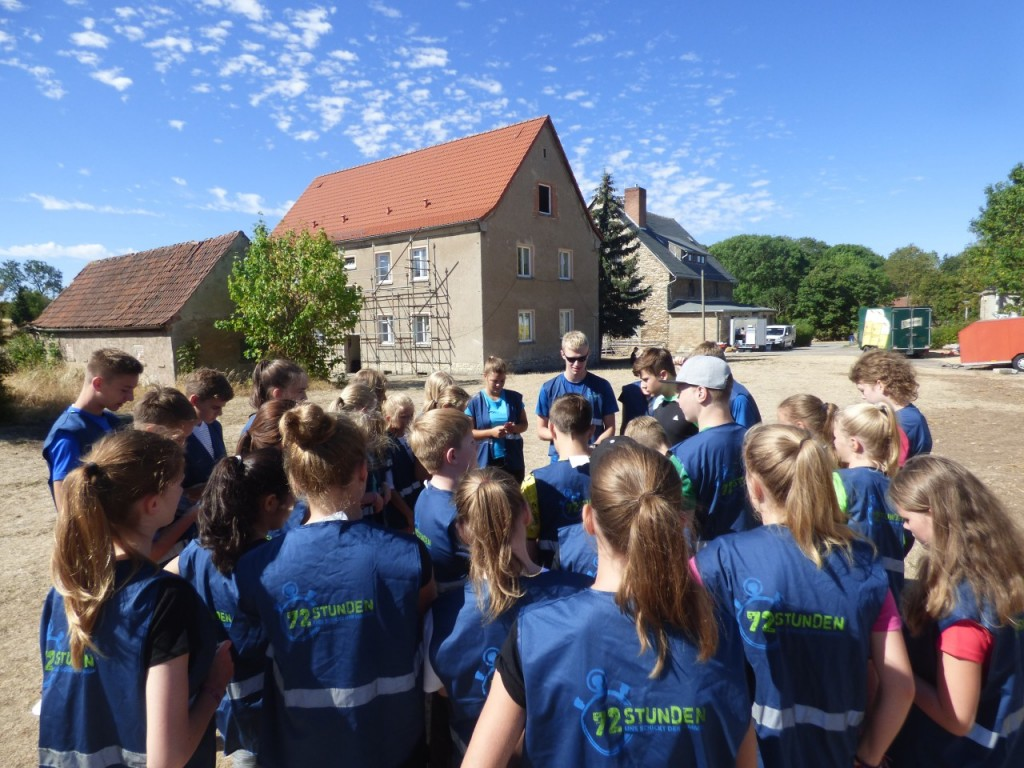 <Foliennummer>
Wie sieht ein typischer Tag im Ferienlager aus?
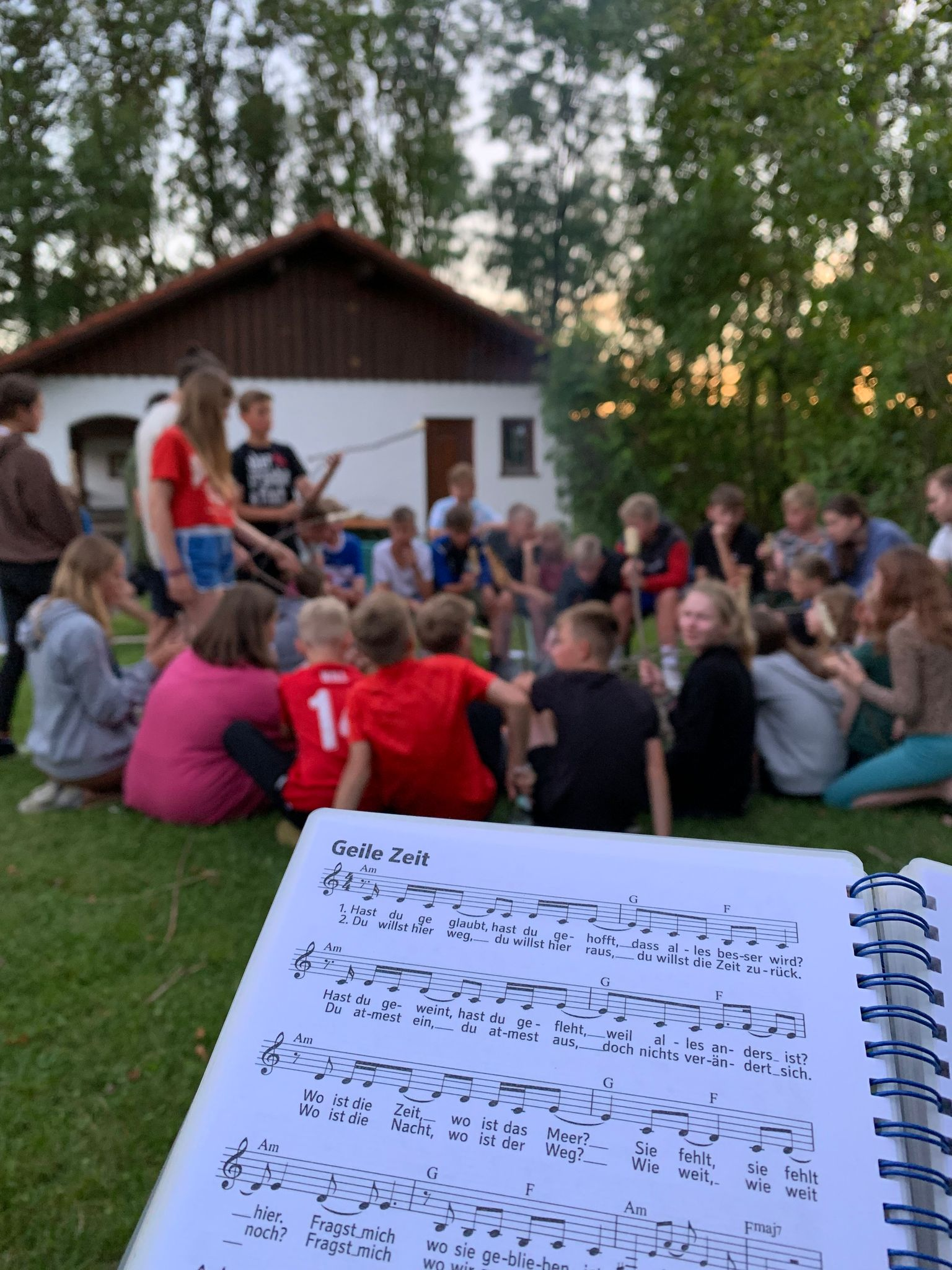 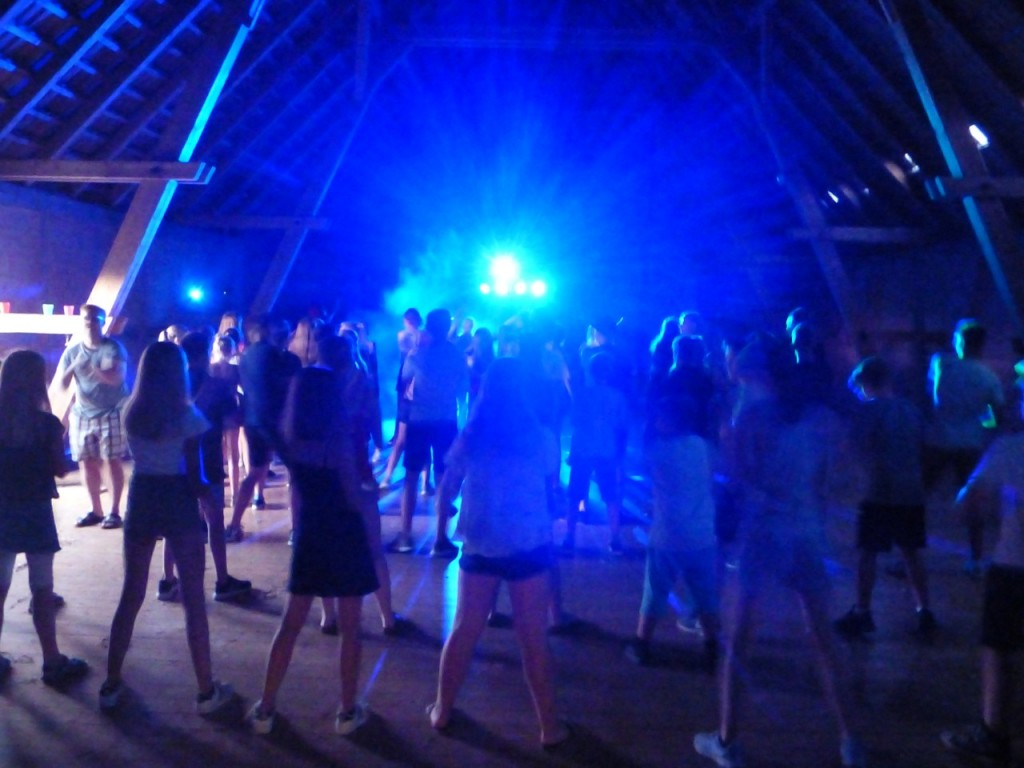 18:30 	           Abendessen

19:00		Handystunde

20:00		Abendprogramm

22:00		Nachtruhe

23:00		Bettruhe
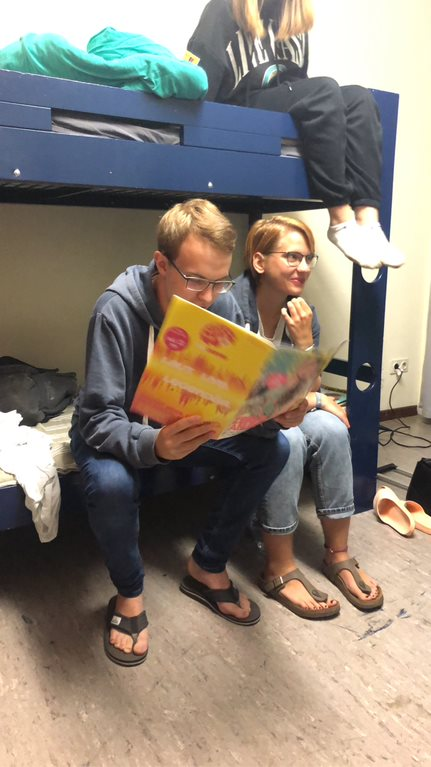 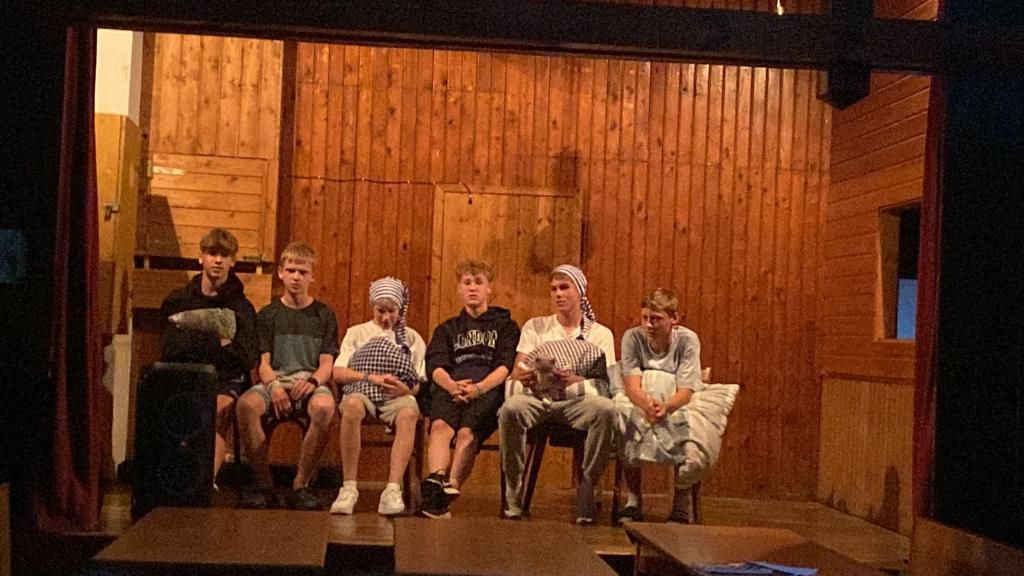 <Foliennummer>
Wo geht´s hin?
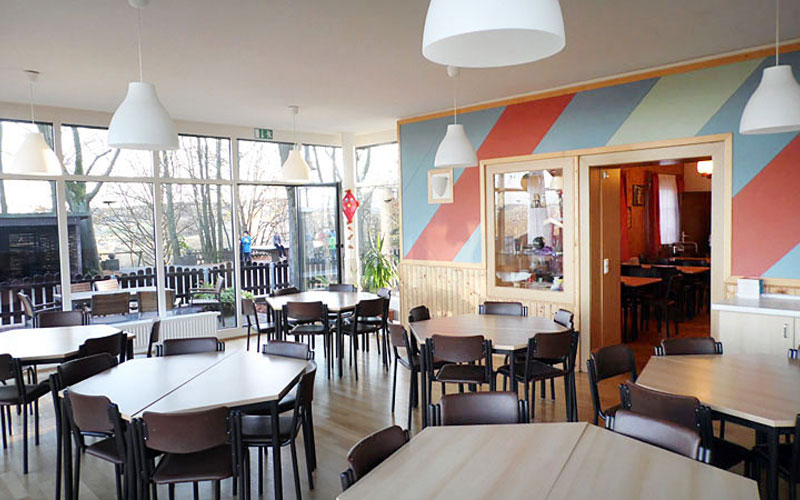 Schullandheim „Schönsicht“ Netzschkau
08491 Netzschkau, Schönsichtweg 34
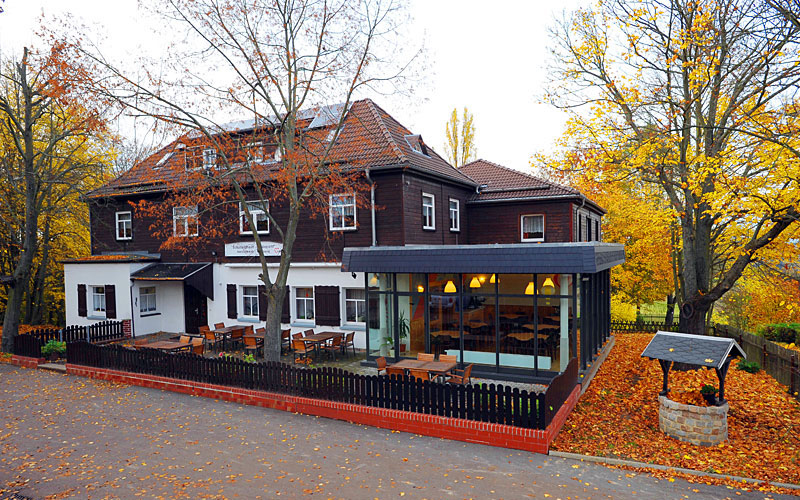 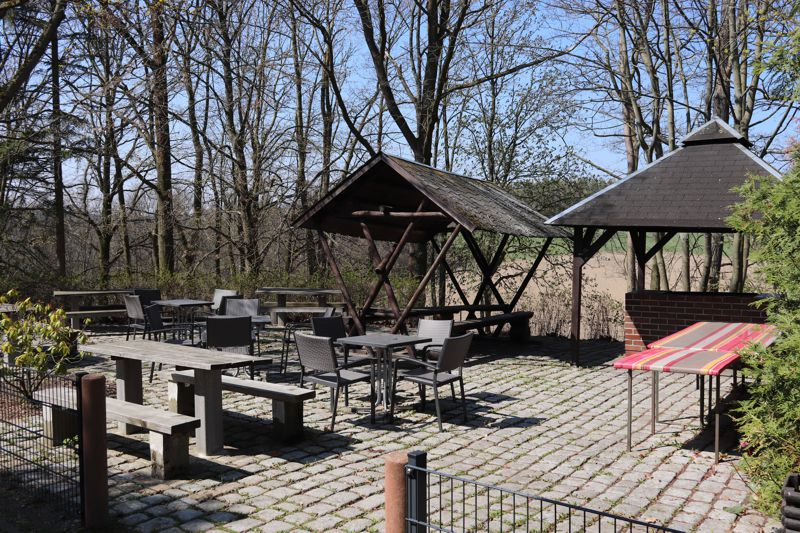 <Foliennummer>
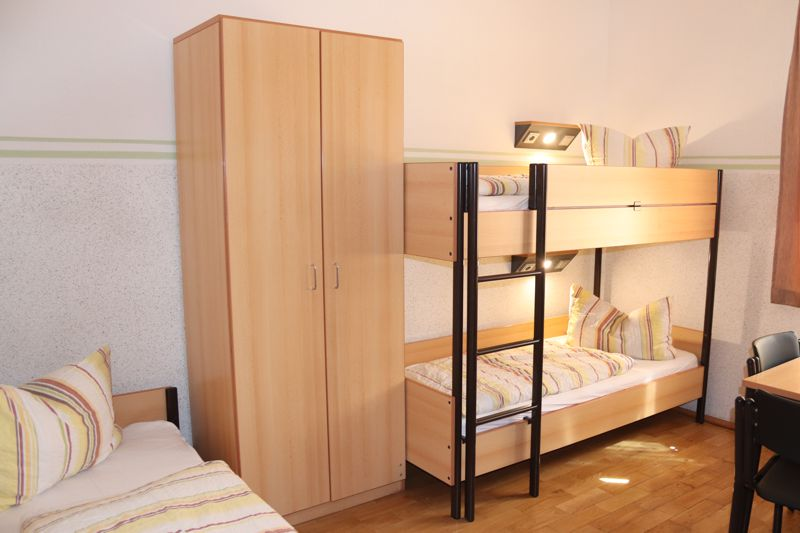 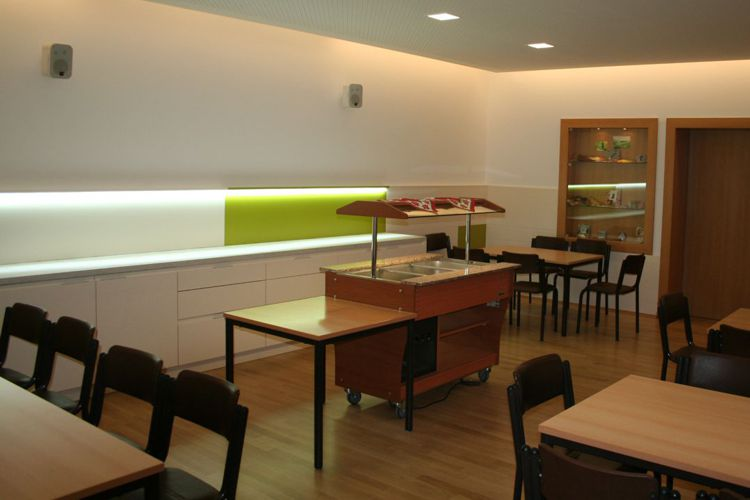 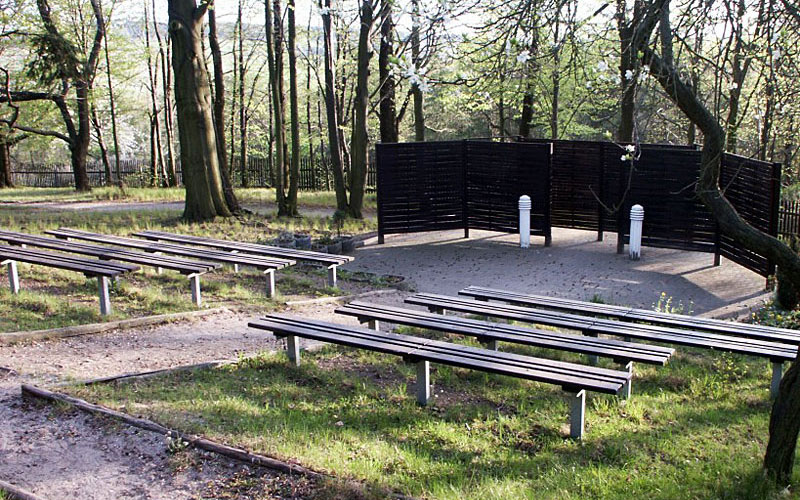 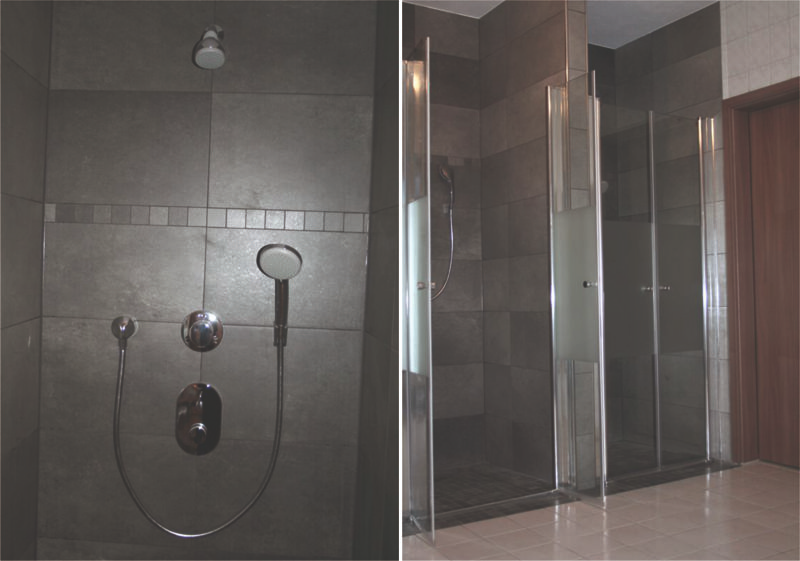 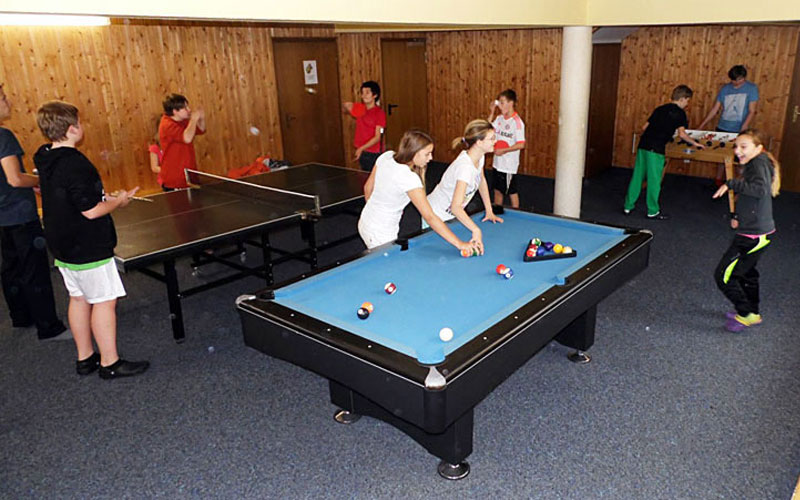 Wo geht´s hin?
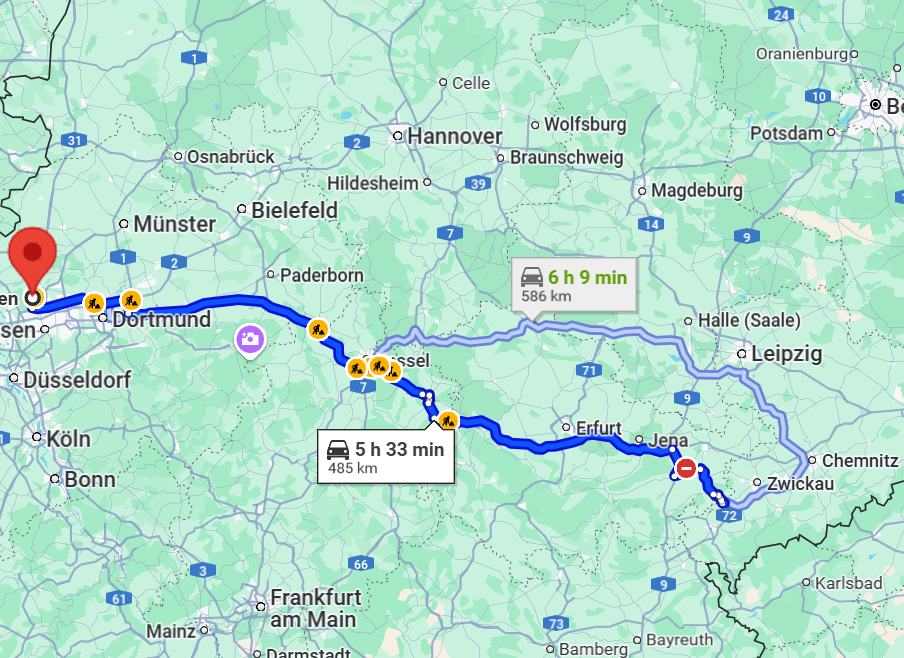 Wo geht´s hin?
Allgemeine Infos
Zeitraum: 09.08. bis 23.08. 2025

Alter: 9-14 Jahre

Preis: 450€ KJGler / 490€ Nicht-KJGler
->(Anzahlung bis Ende 2024: 150€)

KjG-Mitgliedsantrag: 75%-Quote für Förderung
->Formular auf Website: kjgkirchhellen.de
<Foliennummer>
Anmeldung
Sonntag: 08.12.2024 

Auf der Website der KjG-Kirchhellen (https://kjgkirchhellen.de/)

Dort wird ab 11 Uhr ein Link zur Anmeldung führen
<Foliennummer>
Aufruf Kochteam
Menschen gesucht ,die gerne Kochen

Lust auf Gemeinschaft haben 

Gern per Mail: ferienlager@kjgkirchhellen.de
<Foliennummer>
Ansprechpartner:

Lagerleitung:
Alexander Jansen
+4915732443585

Pfarrleitung KJG Kirchhellen:
Theo Heitmann
+4915156980848
Mail:  ferienlager@kjgkirchhellen.de

Instagram: @kjg_kirchhellen

Website: kjgkirchhellen.de
Vielen Dank!